Give your most successful image to your shoulder partner for them to discuss improvements
To present the results of the Dear Photograph style photo shoot.
To be able to identify the most successful images from a photo shoot.
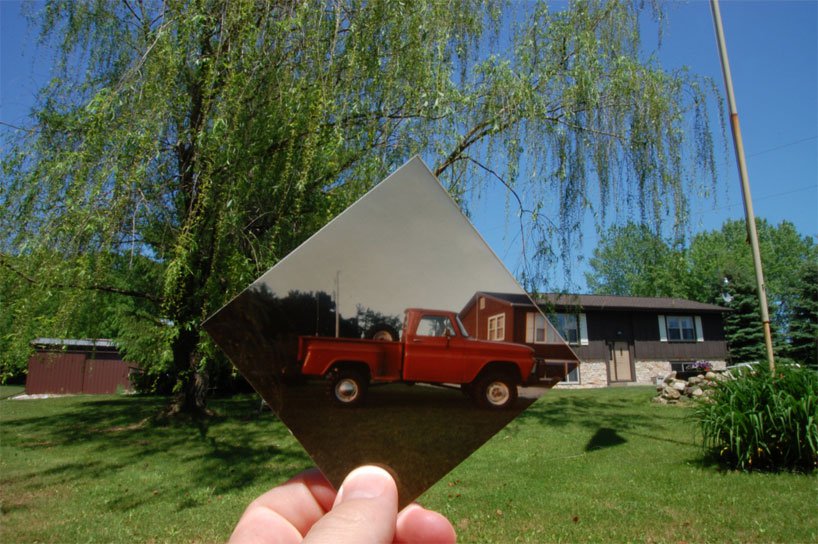 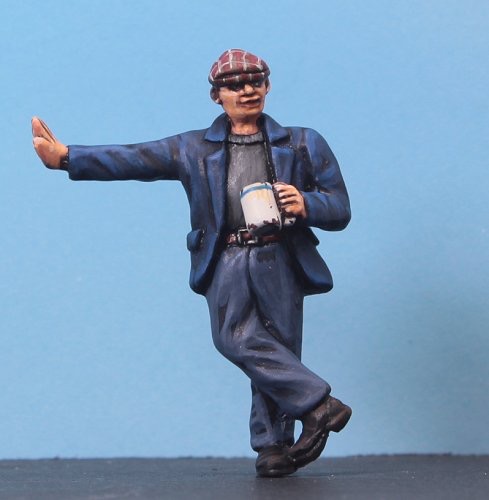 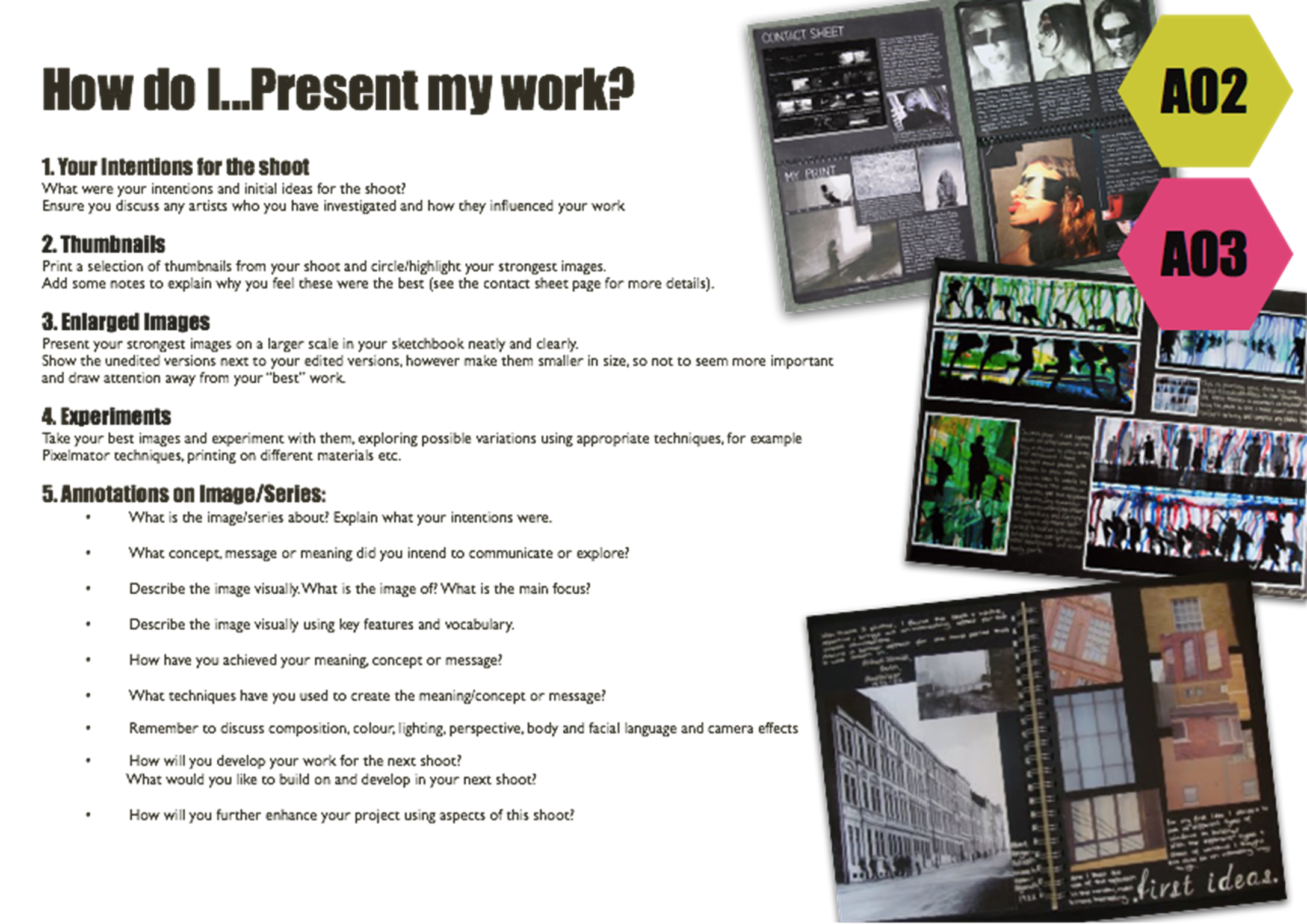 Title – Dear Photograph Final Idea
TASK 1
Complete the thumbnail contact sheet annotations from the previous lesson.

TASK 2
Using the ‘How do I... Present my work?’ sheet and your A4 best photo - present the results of your photo shoot in your sketchbooks (you may hand write or type up any written work).

TASK 3
Save any edited (cropped/resized) images and final images to your DRIVE in a folder called: Dear Photograph Edits and Finals.
Plenary
Using the sheet and your black folder – flick through and tick what you have completed
This will give you a ‘To Do List’ for next week while I am away.
If you have sticky notes do not tick the words – make comments to remind you
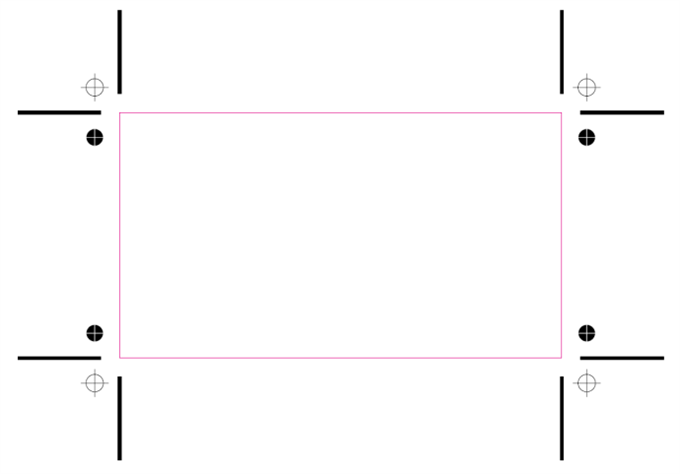 Cropping
What does this word mean?
Why might you crop an image?
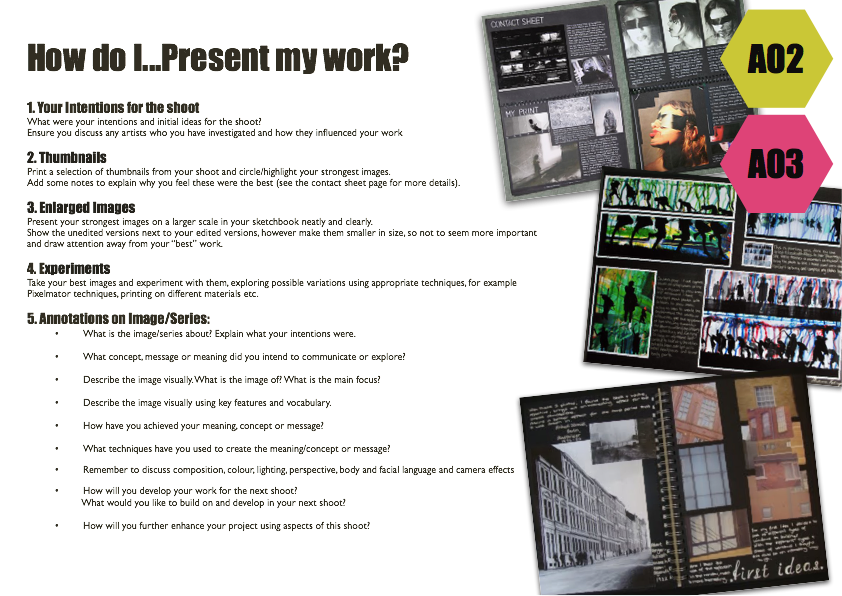